TRIVIS - Střední škola veřejnoprávní Třebechovice p.O., s.r.o.
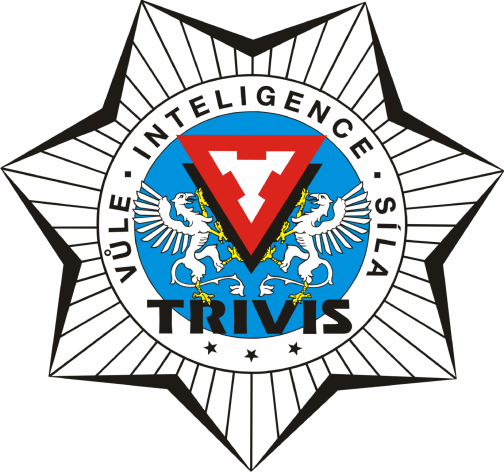 Projekt OPVK – MŠMT
Výzva č. 56
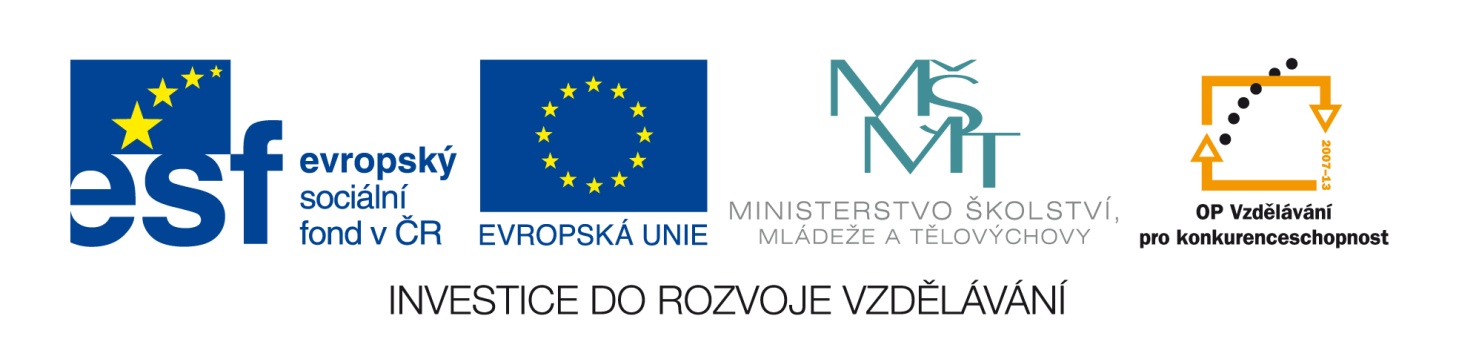 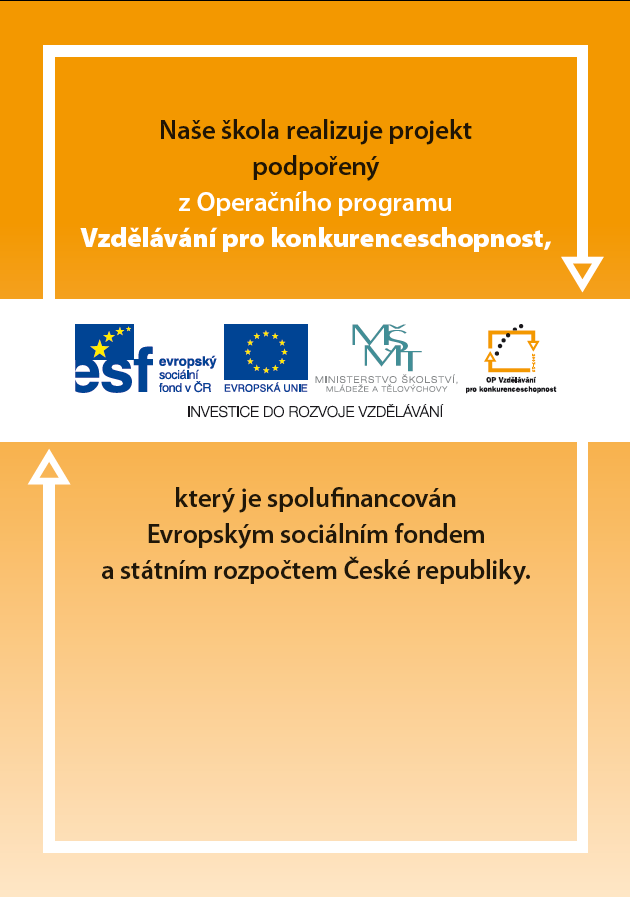 VÝZVA č. 56
OPERAČNÍ PROGRAM: Vzdělávání pro konkurenceschopnost 

PRIORITNÍ OSA PROGRAMU: 1 – Počáteční vzdělávání 

OBLAST PODPORY: 1.1 – Zvyšování kvality ve vzdělávání 

REALIZACE ŠABLON: Čtenářské dílny 
				Zahraniční jazykově- vzdělávací pobyt pro 
                                            žáky 
				Zahraniční jazykový kurz pro učitele
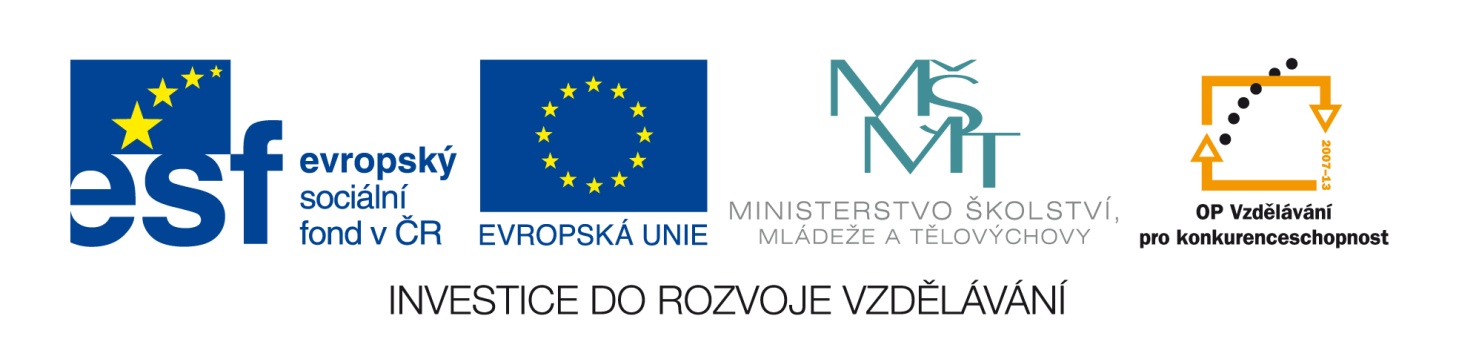 Výzva MŠMT ČR č. 56 vyhlášená v rámci operačního programu Vzdělávání pro konkurence schopnost je zaměřena na rozvoj čtenářské gramotnosti a podporu jazykového, přírodovědného a technického vzdělávání vč. matematiky. Podpora umožní příjemcům zavést do výuky metodu čtenářských dílen a zlepšit tak čtenářskou gramotnost žáků, dále rozvíjet jazykové kompetence žáků a odborné kompetence pedagogů.